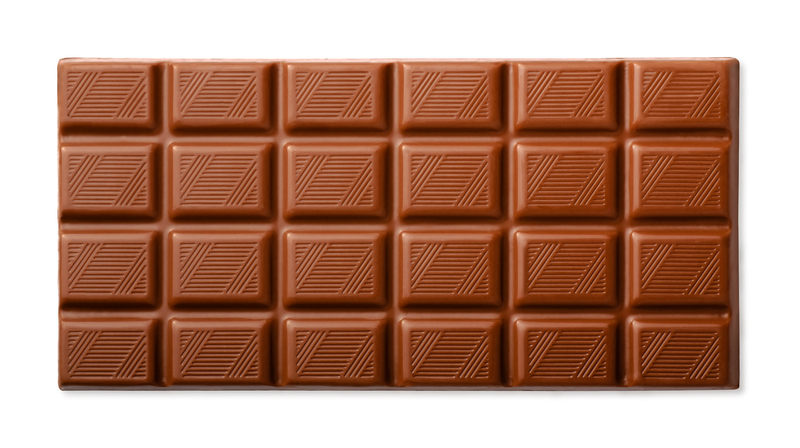 How many squares are in the whole bar?
How many red squares fill the blue rectangle?
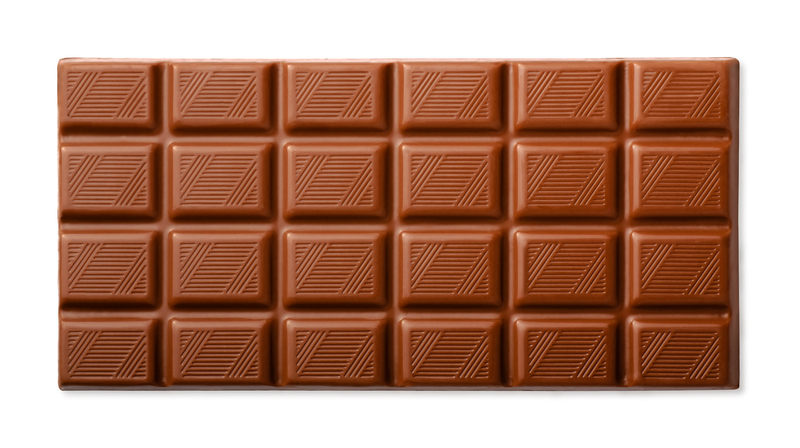 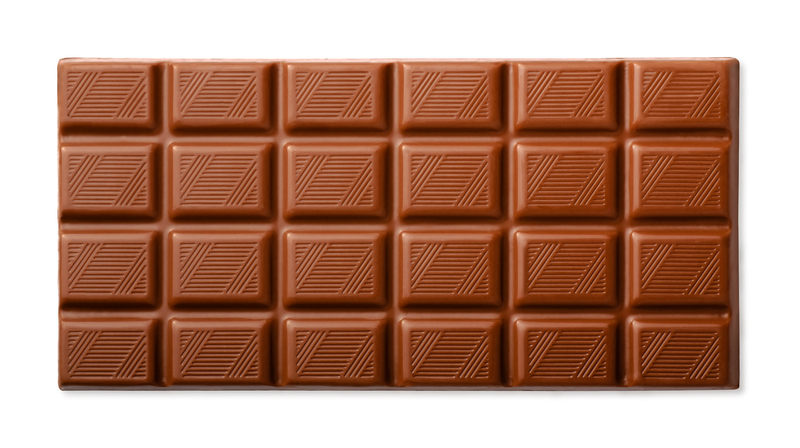 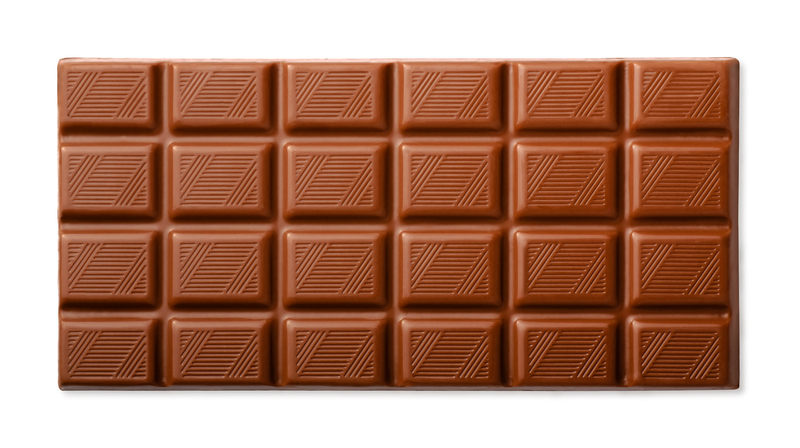 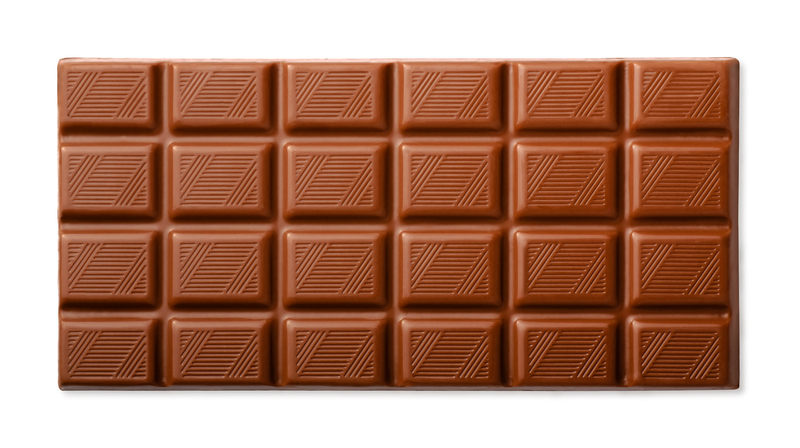 How many squares are in the whole bar?
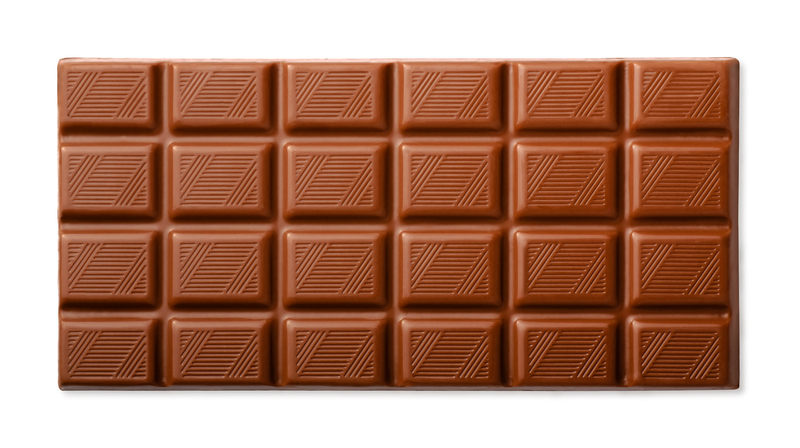 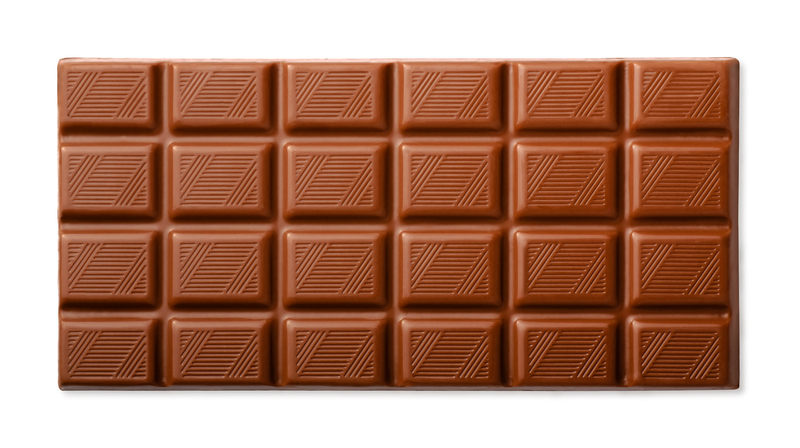 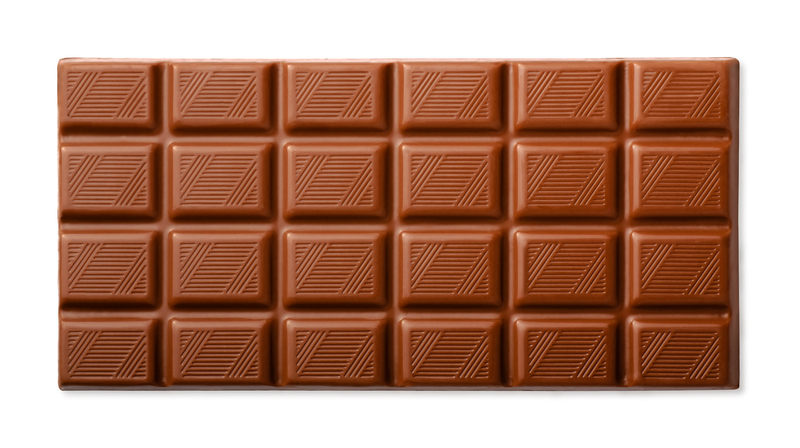 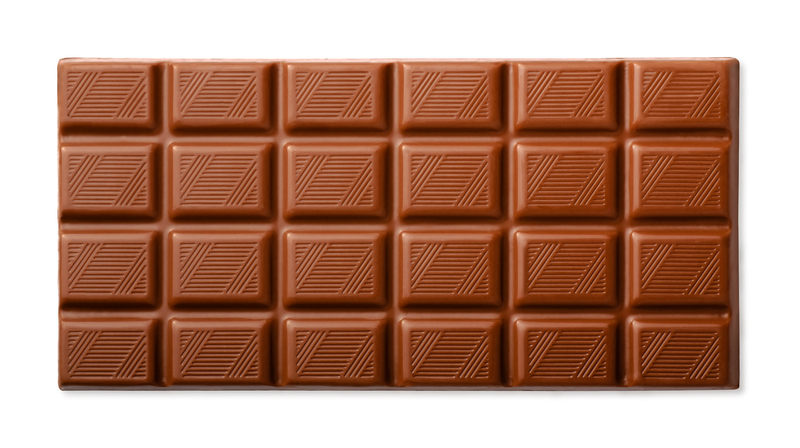 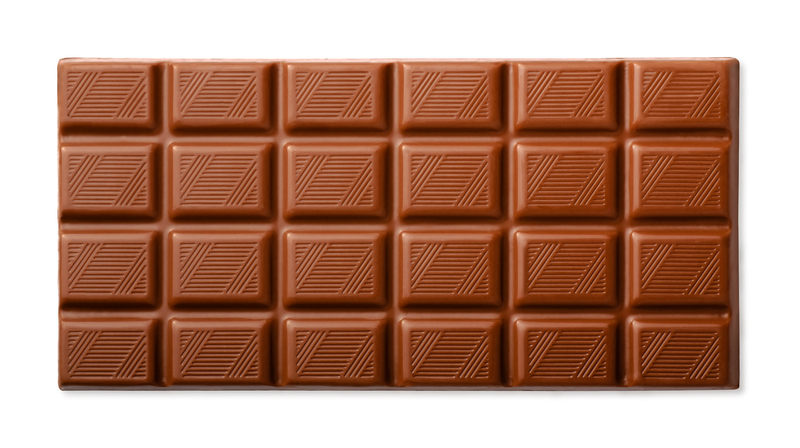 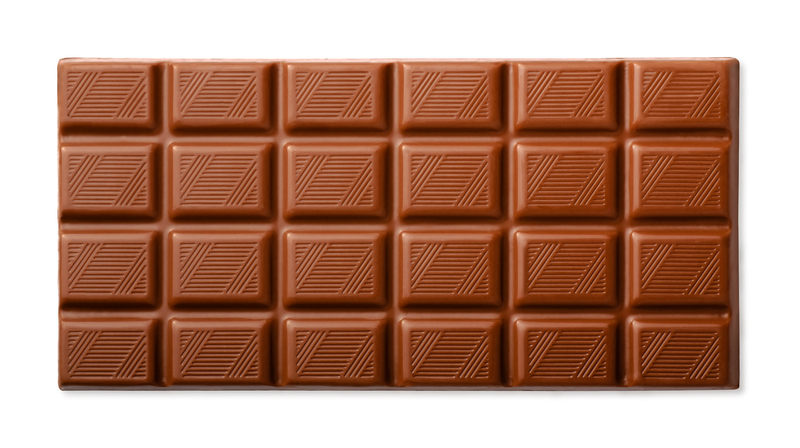 How many squares are in the whole bar?